Модель проведения и обработки экзамена государственной итоговой аттестации обучающихся, освоивших образовательные программы основного общего образования (ГИА-9) по Информатике и ИКТ в 2017 году  Апробация технологии подготовки и проведения практической части экзамена по Информатике и ИКТ в ППОИ и ППЭ28.03.2017
Программный комплекс для подготовки, проведения и обработки практической части экзамена по информатике и ИКТ ГИА-9
Два уровня функционала – ППЭ и ППОИ
На уровне ППЭ: организация хранения файлов с ответами участником, подготовка к передаче в ППОИ
На уровне ППОИ: приемка файлов с ответами участников из ППЭ, передача их на экспертизу, организация работы экспертов ТПК
Мероприятия по подготовке, проведению и обработке экзамена по информатике и ИКТ ГИА-9
Подготовка ППОИ к экзамену
Подготовка ППЭ к экзамену
Проведение экзамена в ППЭ
Завершение экзамена в ППЭ
Обработка экзамена в ППОИ
Подготовка ППОИ к экзамену
Установка полученных из РЦОИ компонентов ПК «ИКТ»
Подготовка АРМ для каждого оператора станции «Приемка» ПК «ИКТ»
Подготовка АРМ для каждого эксперта предметной комиссии (совместно с МСУ)
Подготовка ППЭ к экзамену
Подготовка АРМ для каждого участника экзамена
Подготовка АРМ для ответственного организатора в каждой аудитории
Подготовка носителей информации (USB-накопители или внешний жесткий диск)
Установка полученных из РЦОИ компонентов ПК «ИКТ»
Проведение экзамена в ППЭ
ВСЕ ЗАДАНИЯ ВЫПОЛНЯЮТСЯ УЧАСТНИКАМИ В КОМПЬЮТЕРНОМ КЛАССЕ
Инструктаж, заполнение регистрационных полей
Выполнение письменной части 
(1 ч 15 мин)
Переход к АРМ, ознакомление с инструкцией
Консолидация файлов с ответами участников на АРМ организатора , экспорт материалов для ППОИ
Проверка организ. файлов с результатами, заполнение участником бланка №2, формы ИКТ-5.1
Выполнение практической части (1 ч 15 мин), сохранение файлов с результатами
Завершение экзамена в ППЭ
Сбор ответов участника на АРМ организатора, консолидация в модуле «Информатика и ИКТ»
Экспорт информации для ППОИ (архив с ответами и форма ИКТ-5.2)
Сбор информации для ППОИ со всех аудиторий
Сверка организаторами в аудиториях форм ИКТ-5.1 и ИКТ-5.2
Заполнение руководителем ППЭ формы ИКТ-5.3
Передача основного носителя информации в ППОИ (дублирующий хранится у руководителя ППЭ)
Формы ИКТ-5.1, ИКТ-5.2, ИКТ-5.3
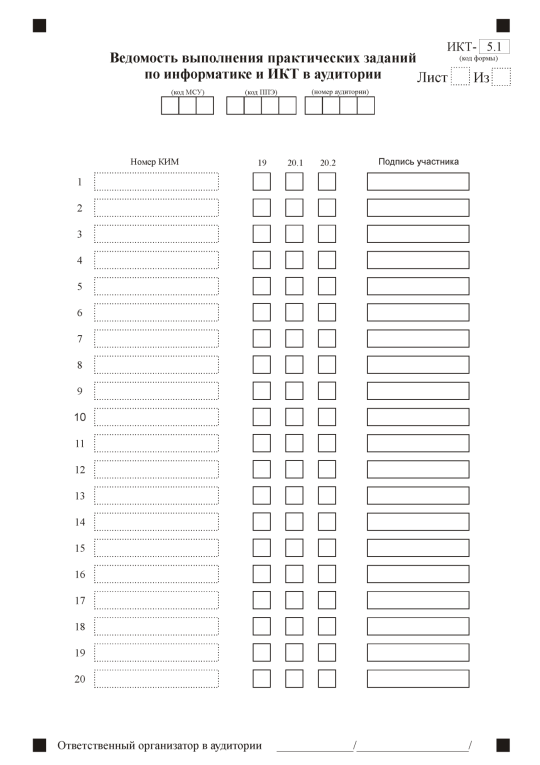 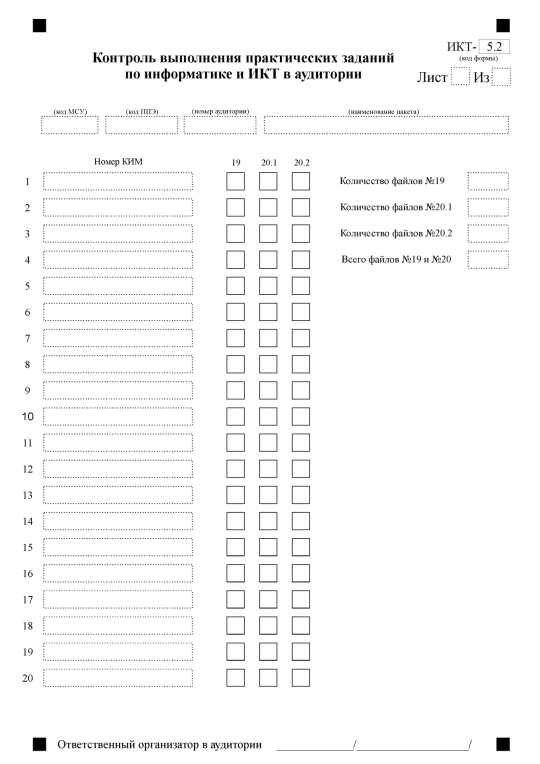 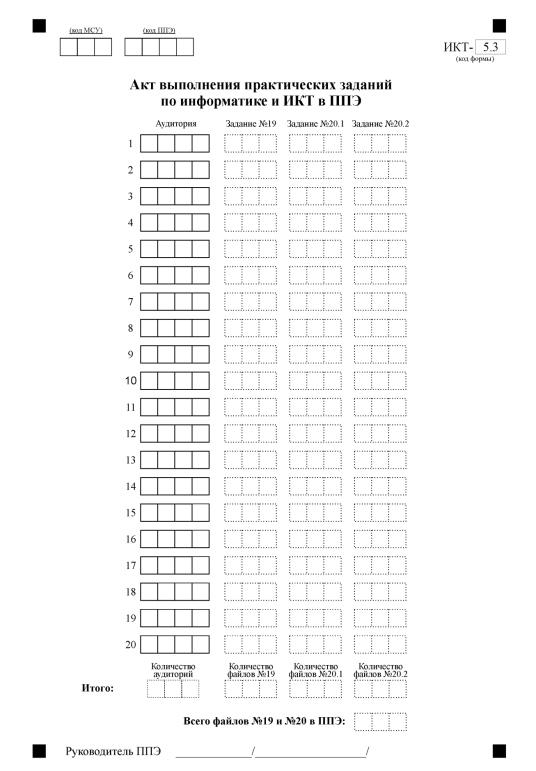 Обработка экзамена в ППОИ
Первичные настройки
Импорт файлов с ответами в систему – станция «Приемка»
Сканирование, распознавание и верификация бланков с ответами №2 
Импорт в систему списка экспертов, выгрузка и распределение ключей доступа – станция «Инспектор экспертизы»
Формирование протоколов оценивания
Проверка работ на станции «Экспертиза» ПК «ИКТ»
Обработка протоколов
Апробация технологии подготовки и проведения практической части экзамена по информатике и ИКТ в ППОИ и ППЭ
Подготовка технических специалистов и ответственных организаторов в аудиториях ППЭ к процессу консолидации файлов с ответами на практические задания в аудиториях ППЭ и процессу экспорта файлов в ППОИ. 
Подготовка технических специалистов ППОИ к импорту файлов с ответами в систему и процессу проведения экспертизы. 
УЧАЩИЕСЯ К АПРОБАЦИИ НЕ ПРИГЛАШАЮТСЯ
Апробация технологии подготовки и проведения практической части экзамена по информатике и ИКТ в ППОИ и ППЭ
Изучение рекомендуемой модели проведения экзамена
Передача материалов и ПО из РЦОИ в ППОИ и ППЭ
Создание апробационной БД и установка необходимого ПО. 
Подготовка и настройка оборудования для проведения тренировочных мероприятий. 
Загрузка файлов в модуль «Информатика и ИКТ» в каждой аудитории ППЭ, создание специализированных экспортных архивов для ППОИ.
Передача материалов в ППОИ из ППЭ*. 
Апробация процедуры приёмки материалов в ППОИ и проведения экспертизы практической части по Информатике и ИКТ. 
Заполнение и передача в РЦОИ анкеты по апробации. 



Подготовка технических специалистов РЦОИ к импорту файлов с ответами в систему и процессу проведения экспертизы.
Апробация технологии подготовки и проведения практической части экзамена по информатике и ИКТ в ППОИ и ППЭ
ВЕБИНАР «ТЕХНОЛОГИЯ ПОДГОТОВКИ И ПРОВЕДЕНИЯ ПРАКТИЧЕСКОЙ ЧАСТИ ЭКЗАМЕНА ПО ИНФОРМАТИКЕ И ИКТ В ППОИ И ППЭ»
22.03.2017 15:00